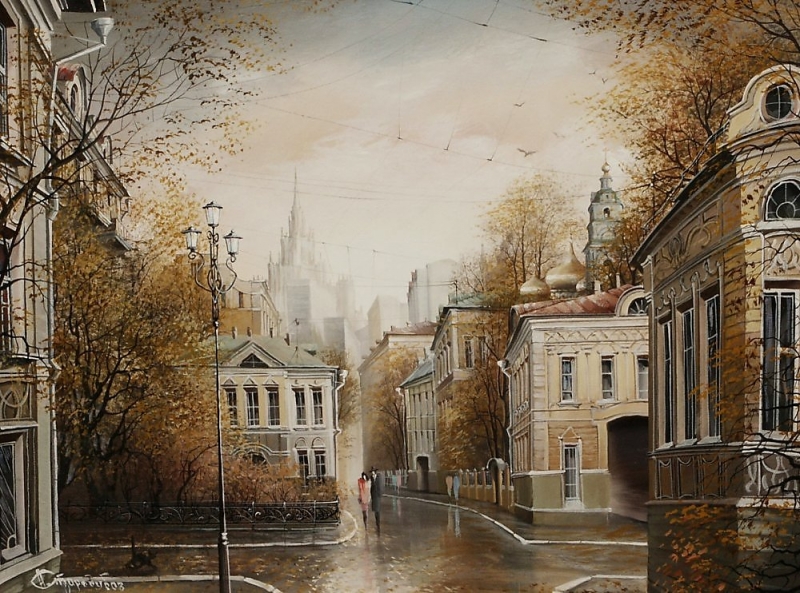 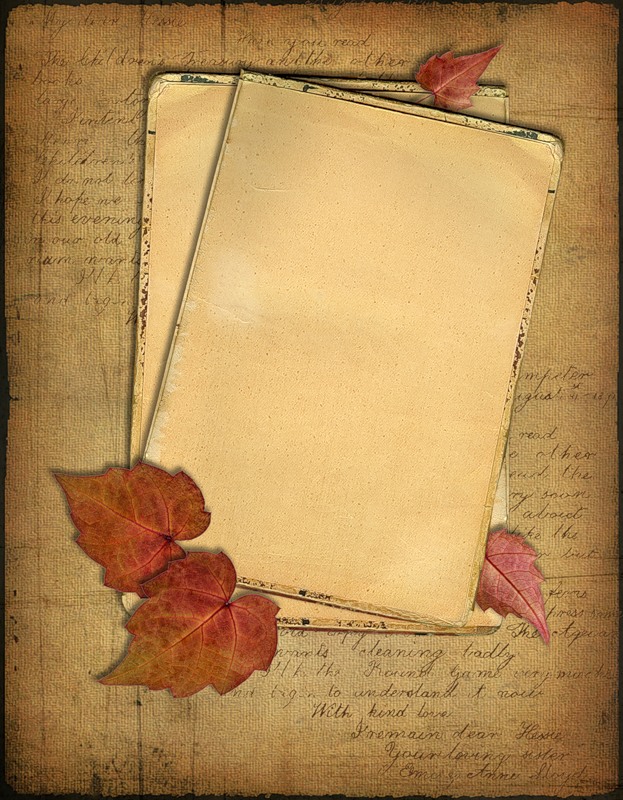 Методические рекомендации для проведения уроков по направлению «Дом» в рамках подготовки к итоговому сочинению в 11 классе
Цель проекта:
Разработка и реализация сценариев уроков-сочинений по литературе в 11 классе на тему «Дом», направленных на подготовку обучающихся к итоговому сочинению.

Задачи проекта:
1. Изучить и систематизировать требования к написанию итогового сочинения и критерии его оценки.
2. Разработать структуру и определить содержание уроков развития речи по литературе в 11 классе на тему «Дом».
3. Определить примерный перечень литературных произведений и разработать тематику сочинений для обучающихся.
 4. Усовершенствовать у учащихся  навык работы с художественными текстами.
5.  Сформировать у обучающихся  УУД: личностные, коммуникативные, познавательные, регулятивные.
6. Провести уроки с использованием разработанных материалов.
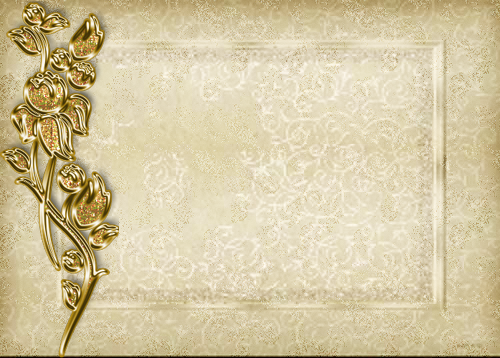 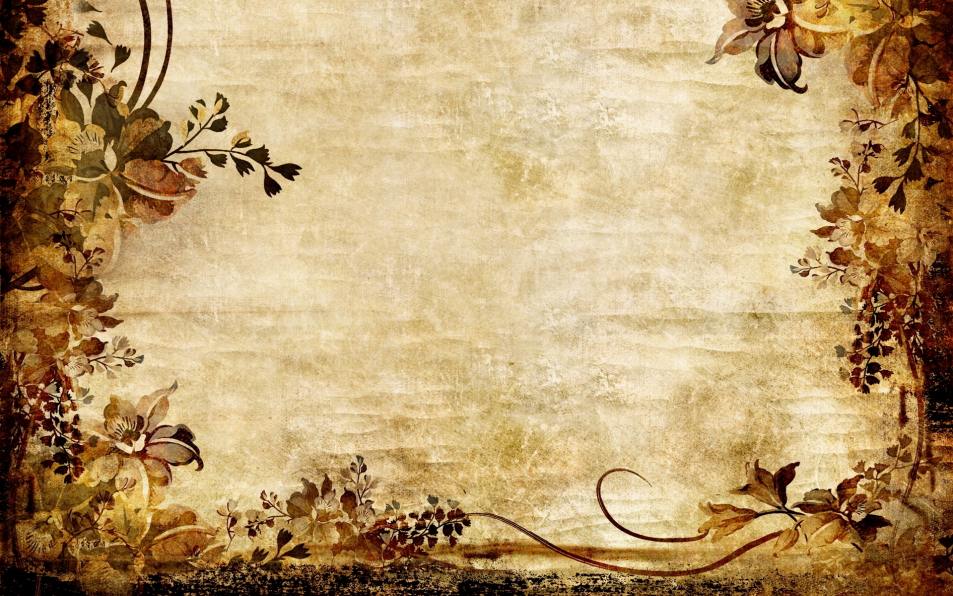 Актуальность проекта
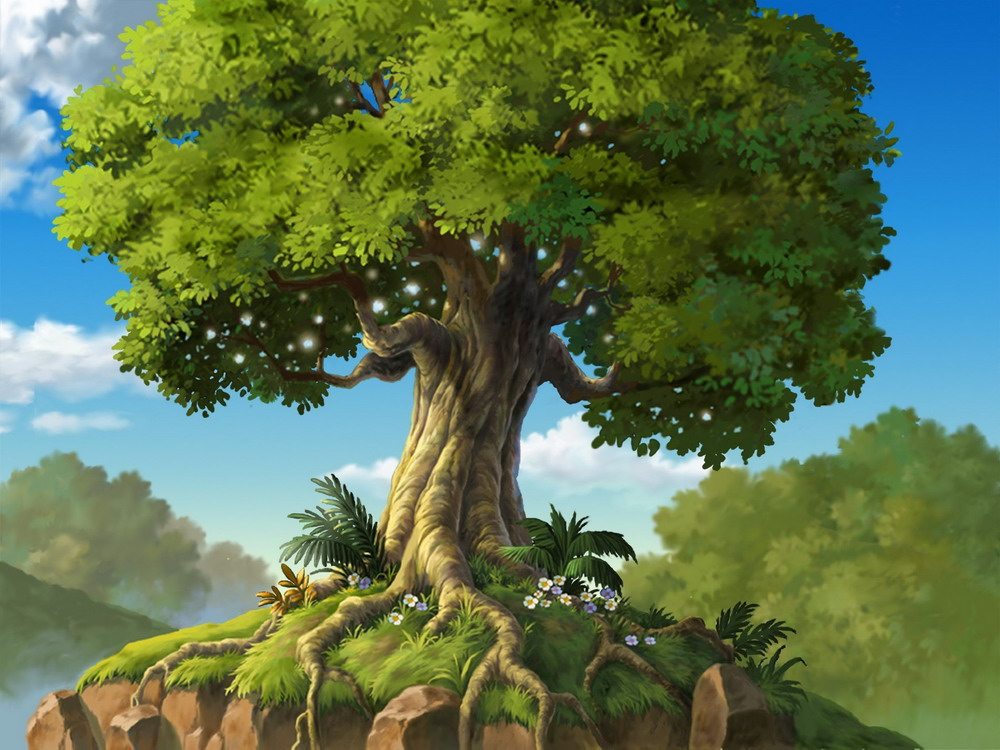 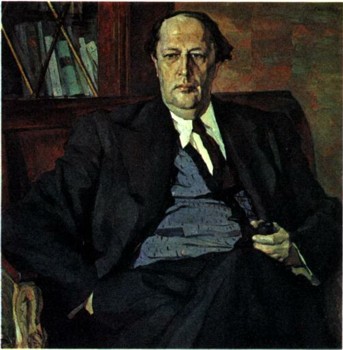 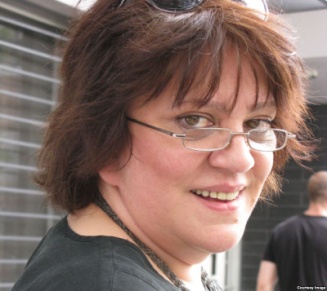 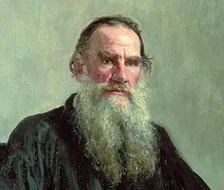 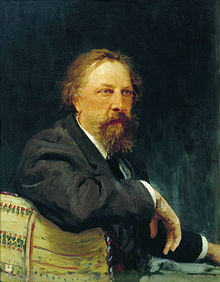 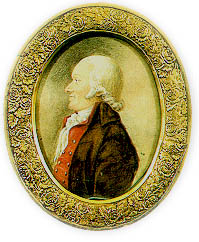 ДОМ
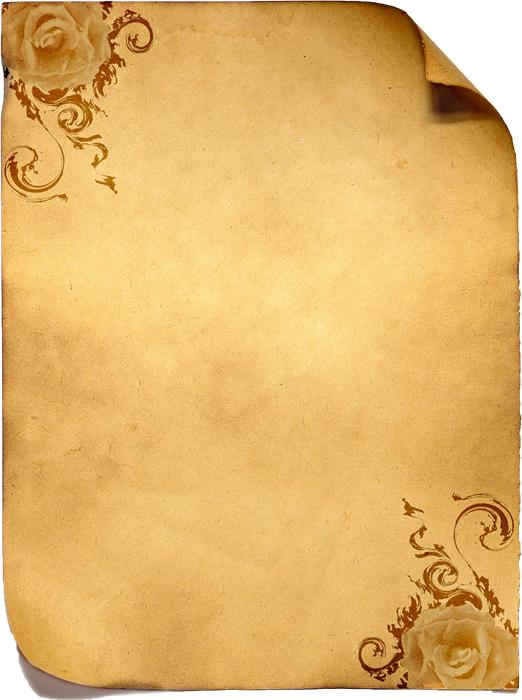 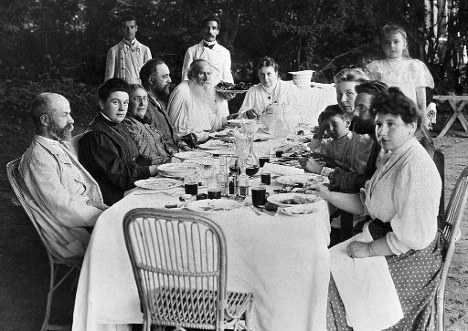 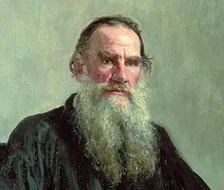 «Мой дом, уютный и родной...»
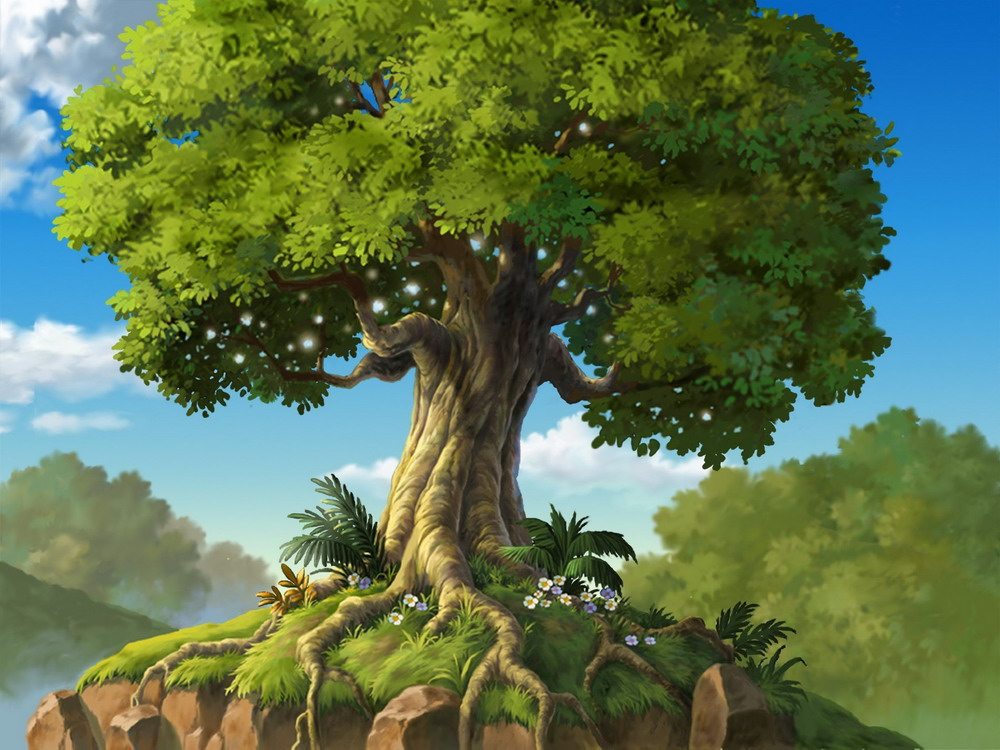 СЕМЬЯ
Лев 
Николаевич Толстой
ДОМ
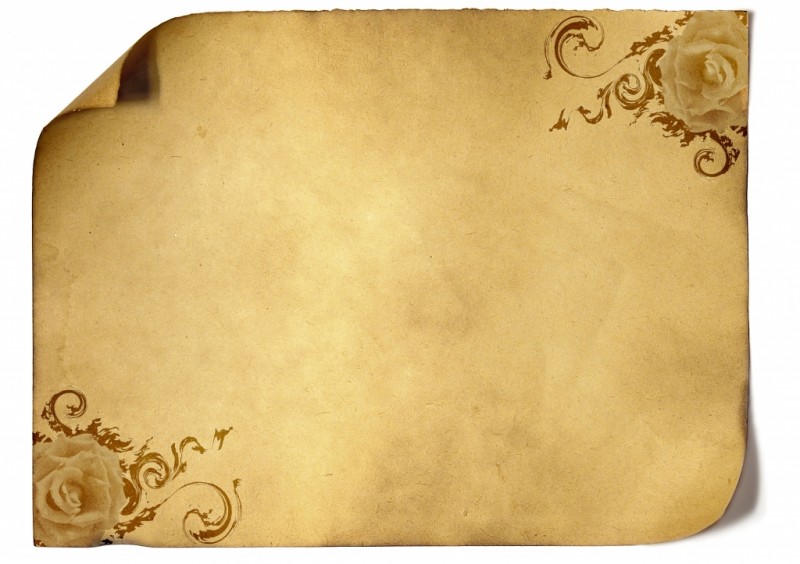 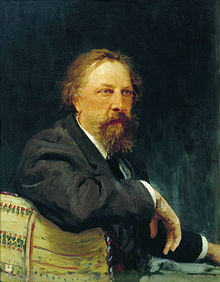 «Разрушенный дом» 
(лирика А.К. Толстого)
«Люди всегда разрушают то, что любят больше всего».
(Оскар Уайльд)
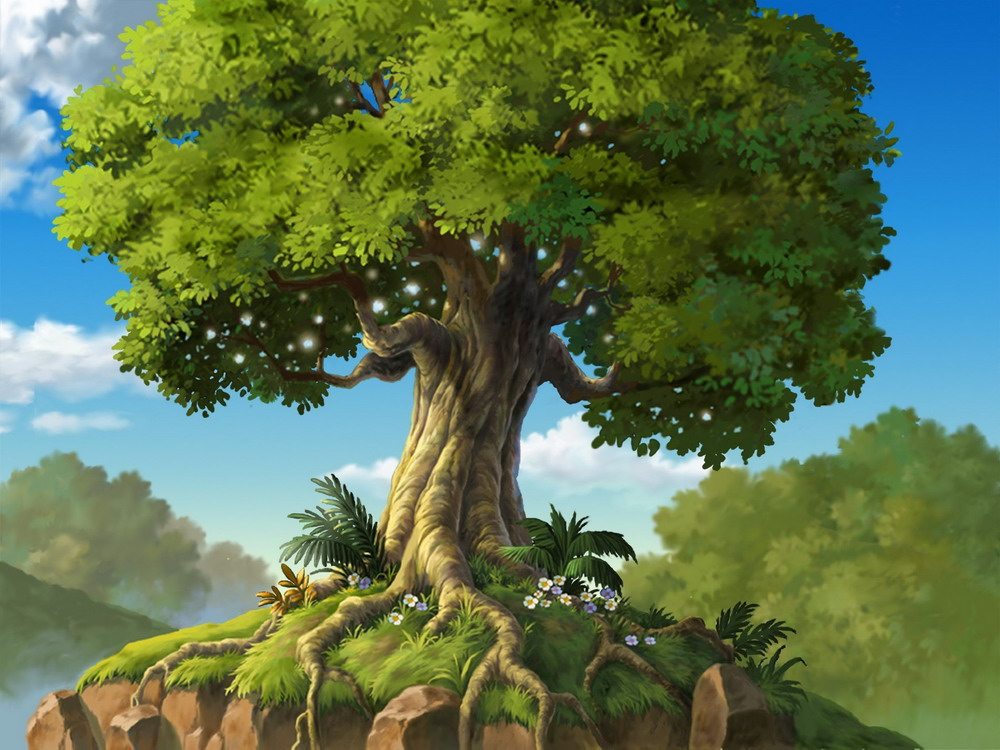 Разрушенный дом
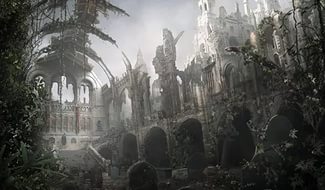 СЕМЬЯ
ДОМ
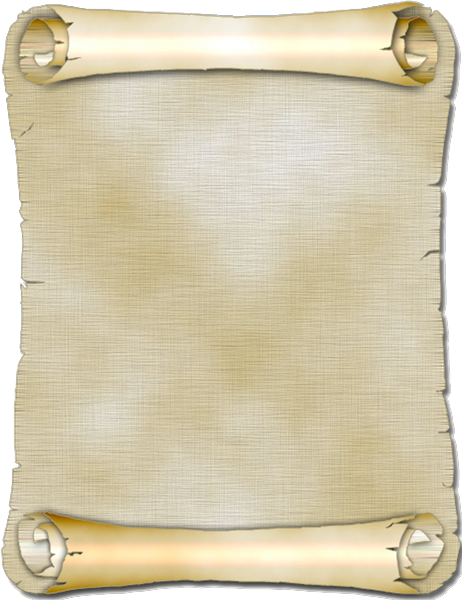 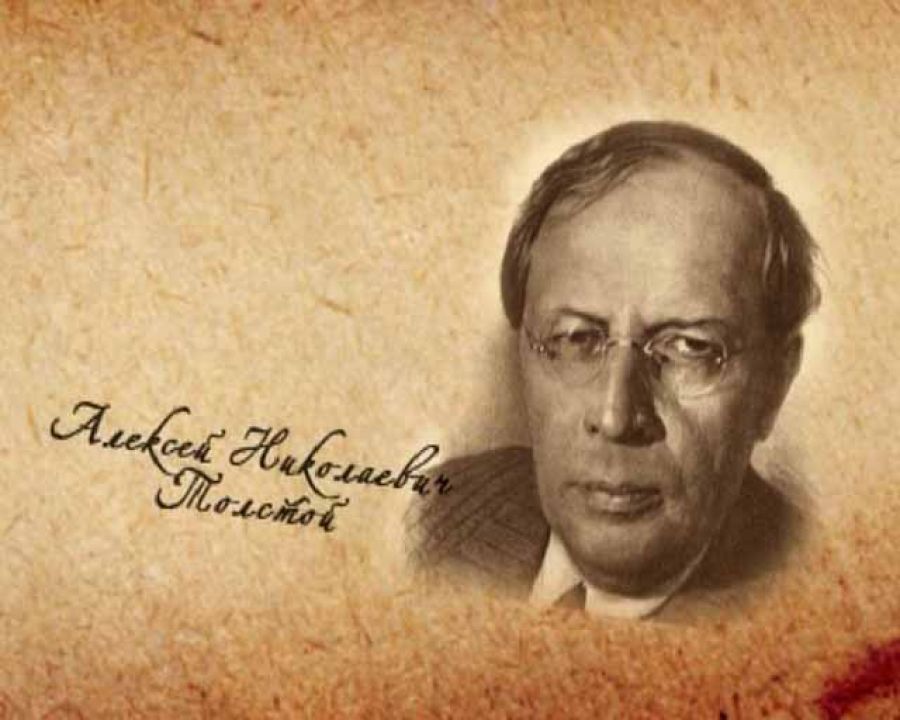 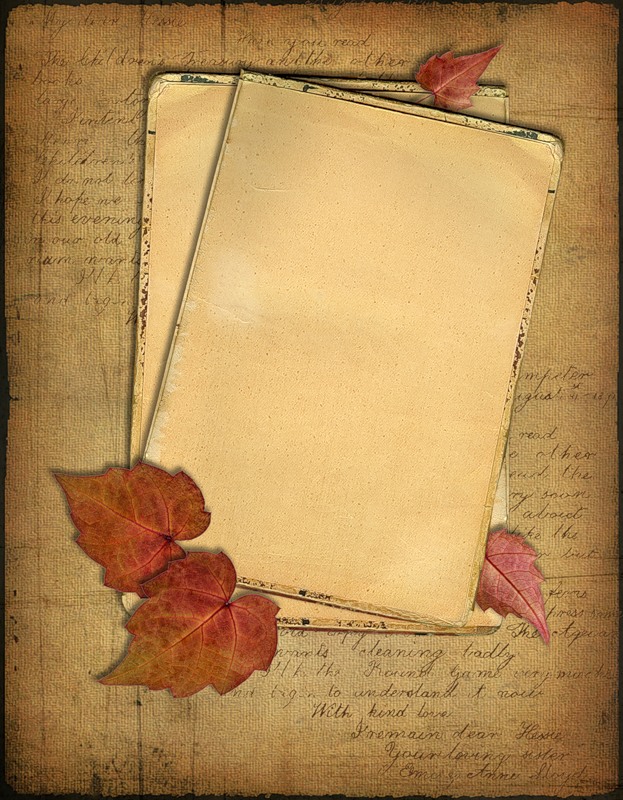 Алексей Николаевич                           Толстой
«Мой дом – 
Родина»
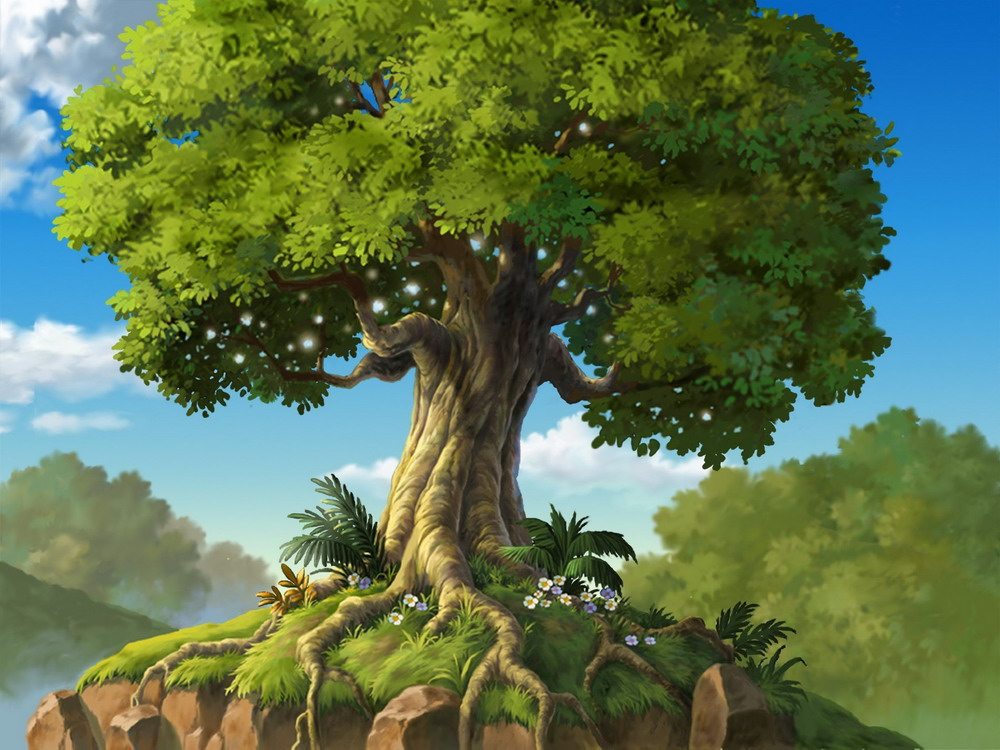 Разрушенный дом
Любовь к Родине, верность ее заветам – вот проблема, над которой размышлял  писатель.
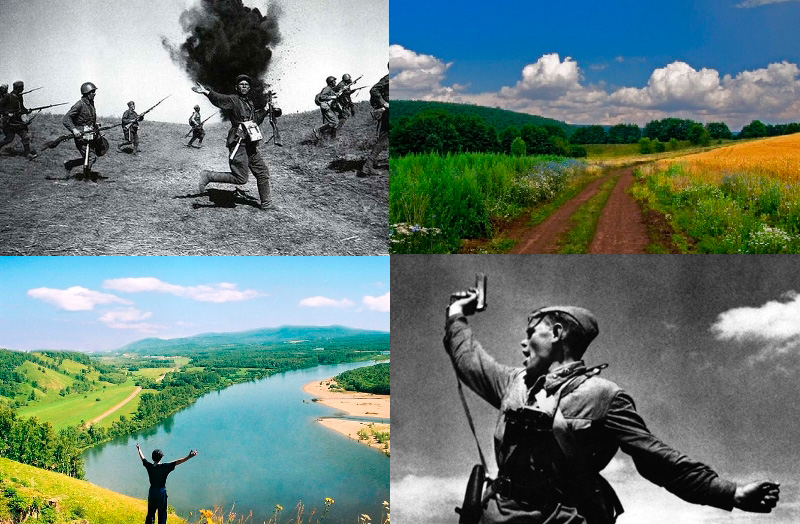 РОДИНА
СЕМЬЯ
ДОМ
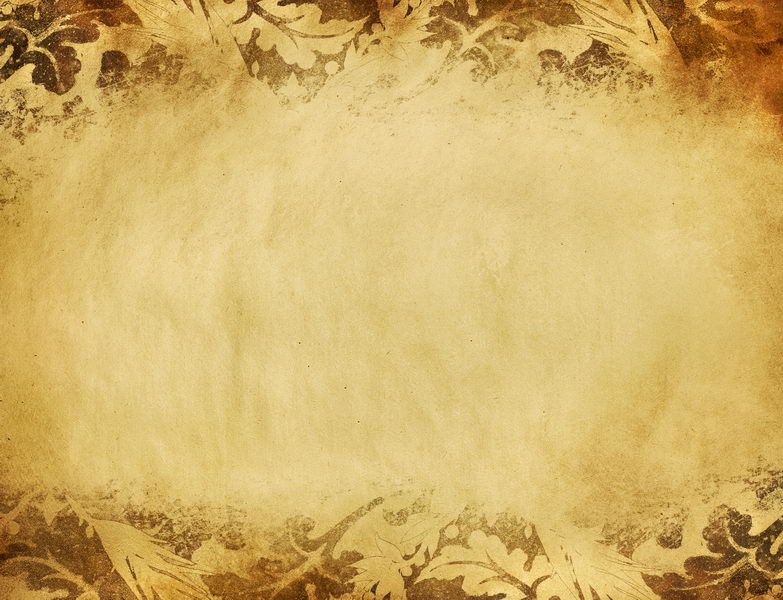 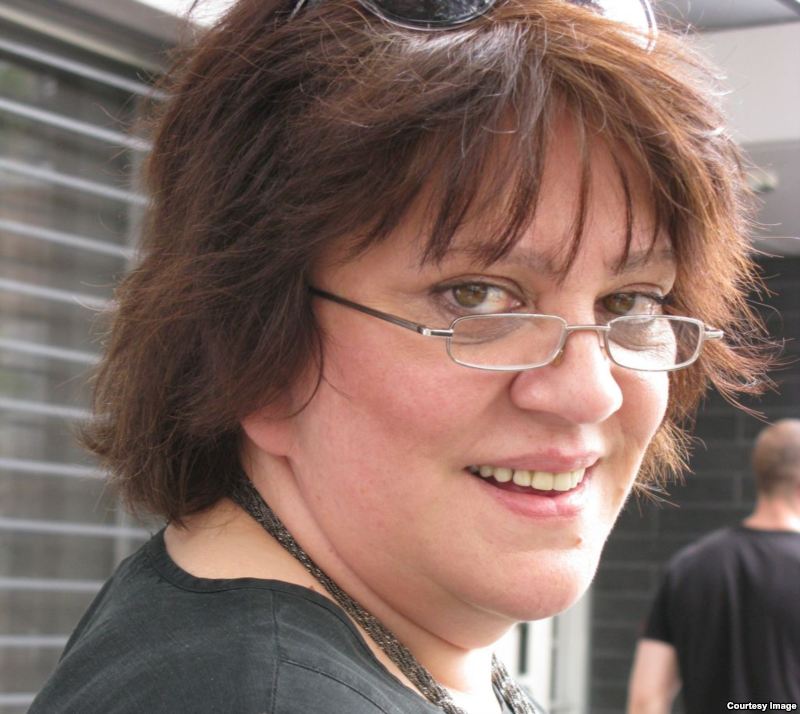 «Любимый город может спать спокойно…»
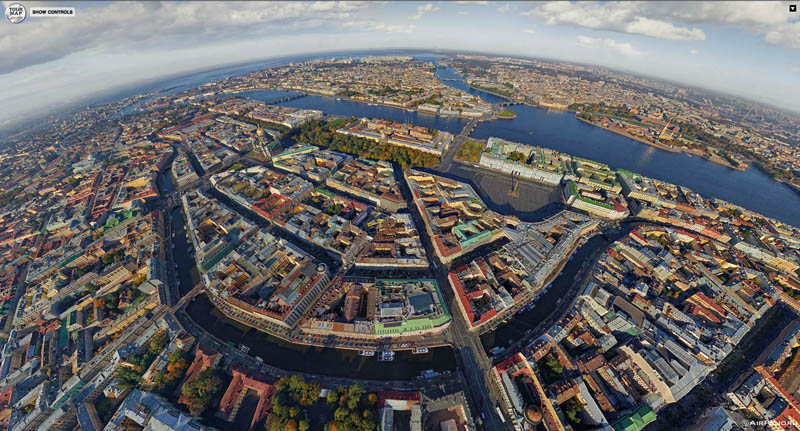 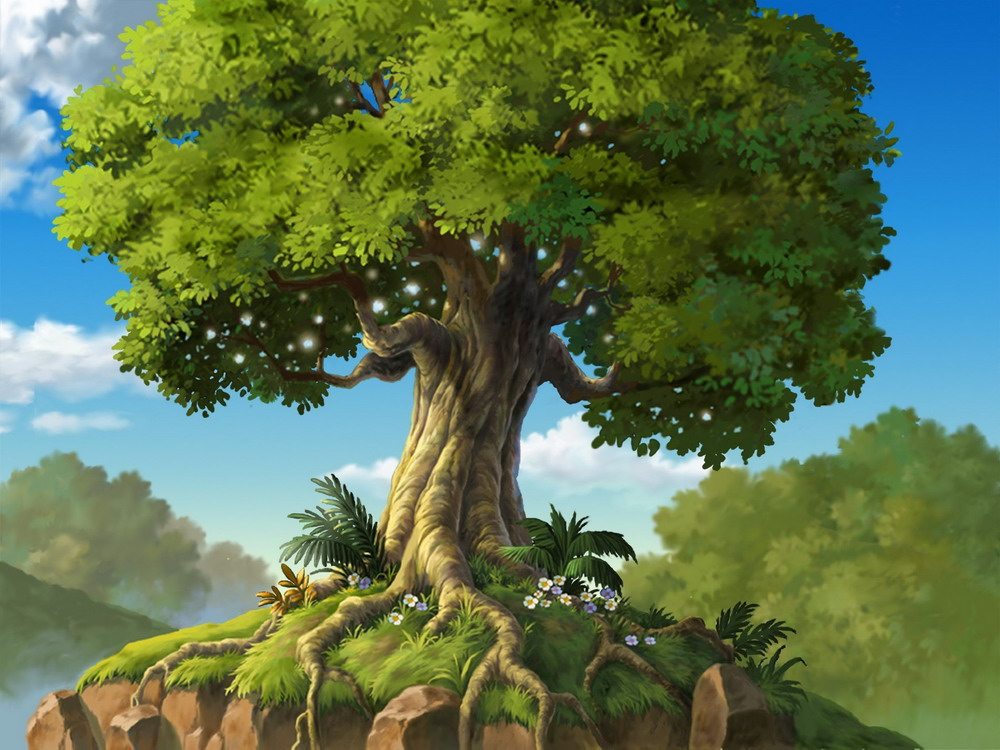 РАЗРУШЕН-НЫЙ ДОМ
РОДИНА
РОДНОЙ ГОРОД
СЕМЬЯ
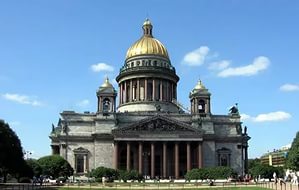 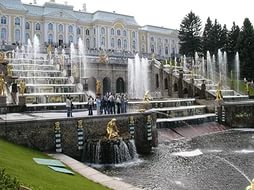 ДОМ
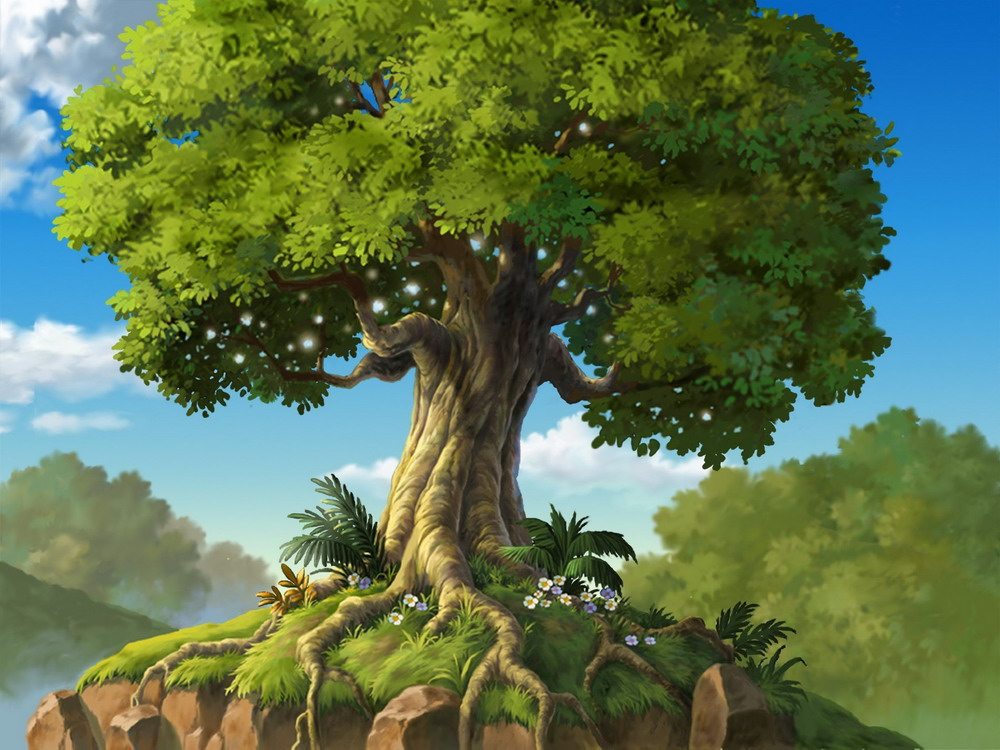 РАЗРУШЕННЫЙ ДОМ
ДОМ = РОДИНА
Дом в доме Толстых
ДОМ=СЕМЬЯ
ДОМ = РОДНОЙ ГОРОД
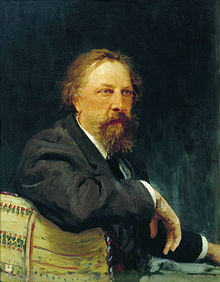 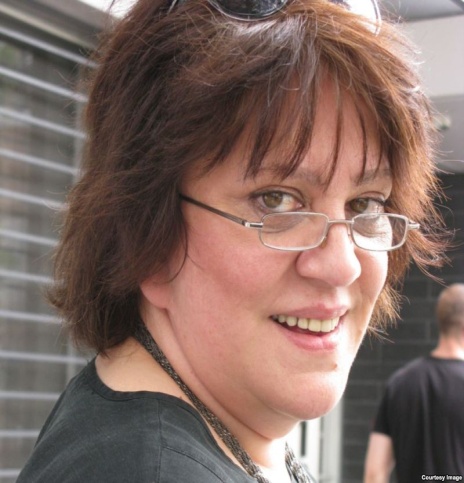 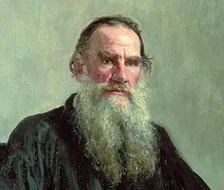 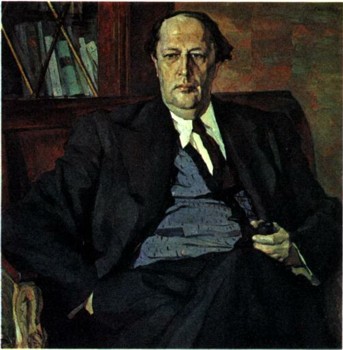 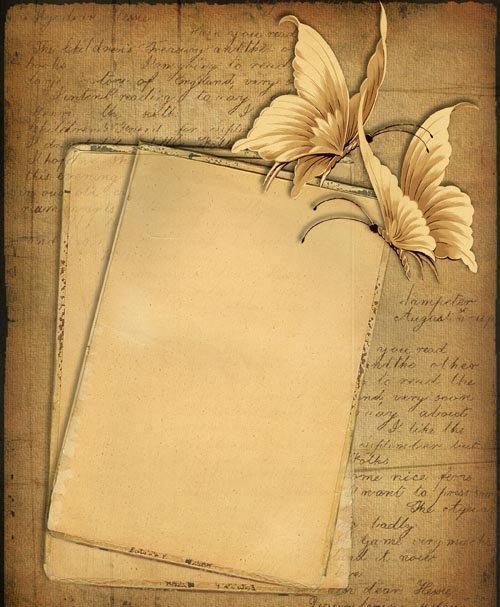 На примере одной семьи Толстых есть возможность разработать уроки, связанные  не только с направлением «Дом», но и «Любовь», «Время», «Путь» и даже «2015 - год литературы в России». Настолько уникально наследие всех представителей этого  талантливого рода.